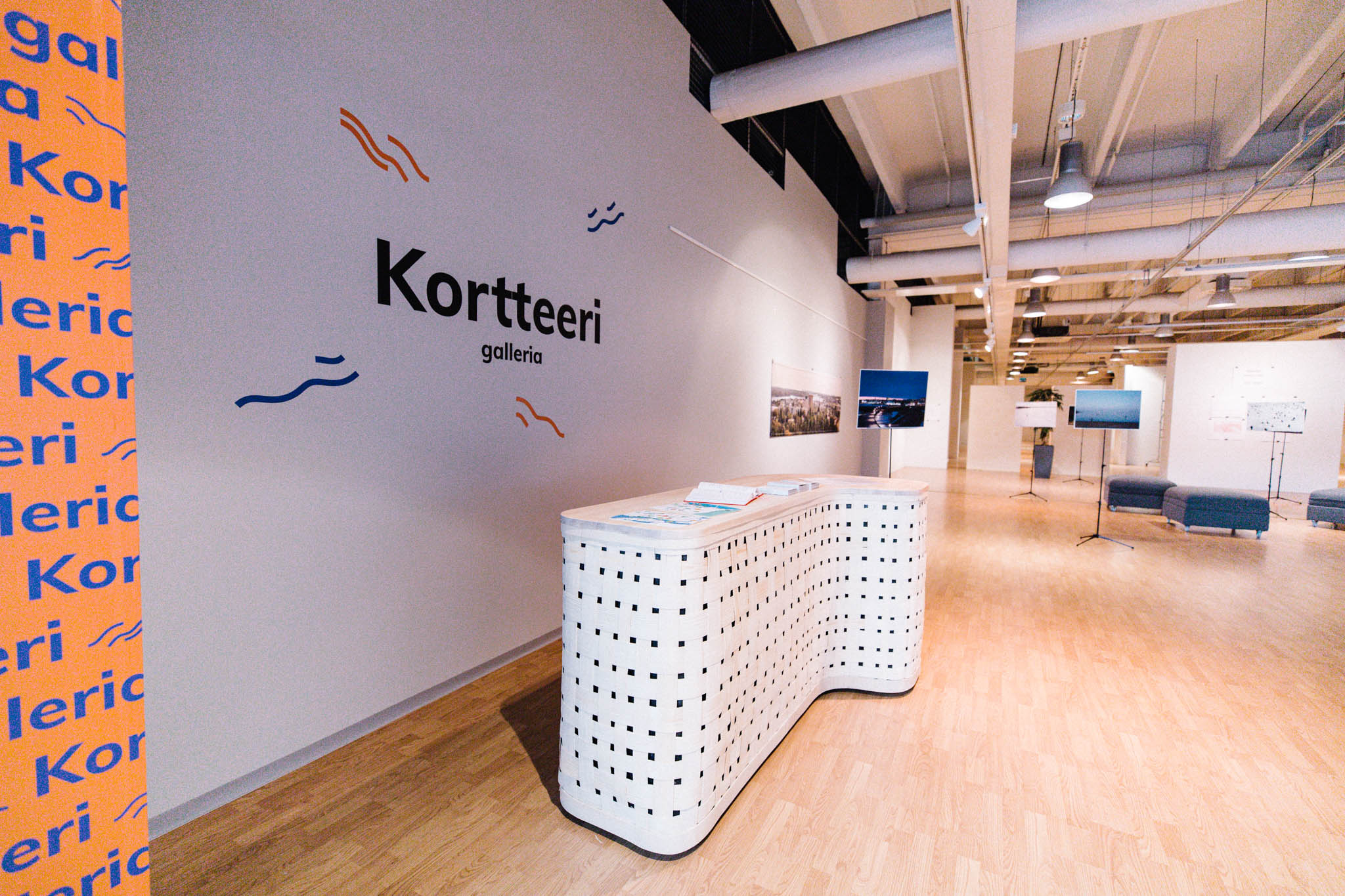 Galleria Kortteeri
Rajalla På Gränsen kauppakeskus
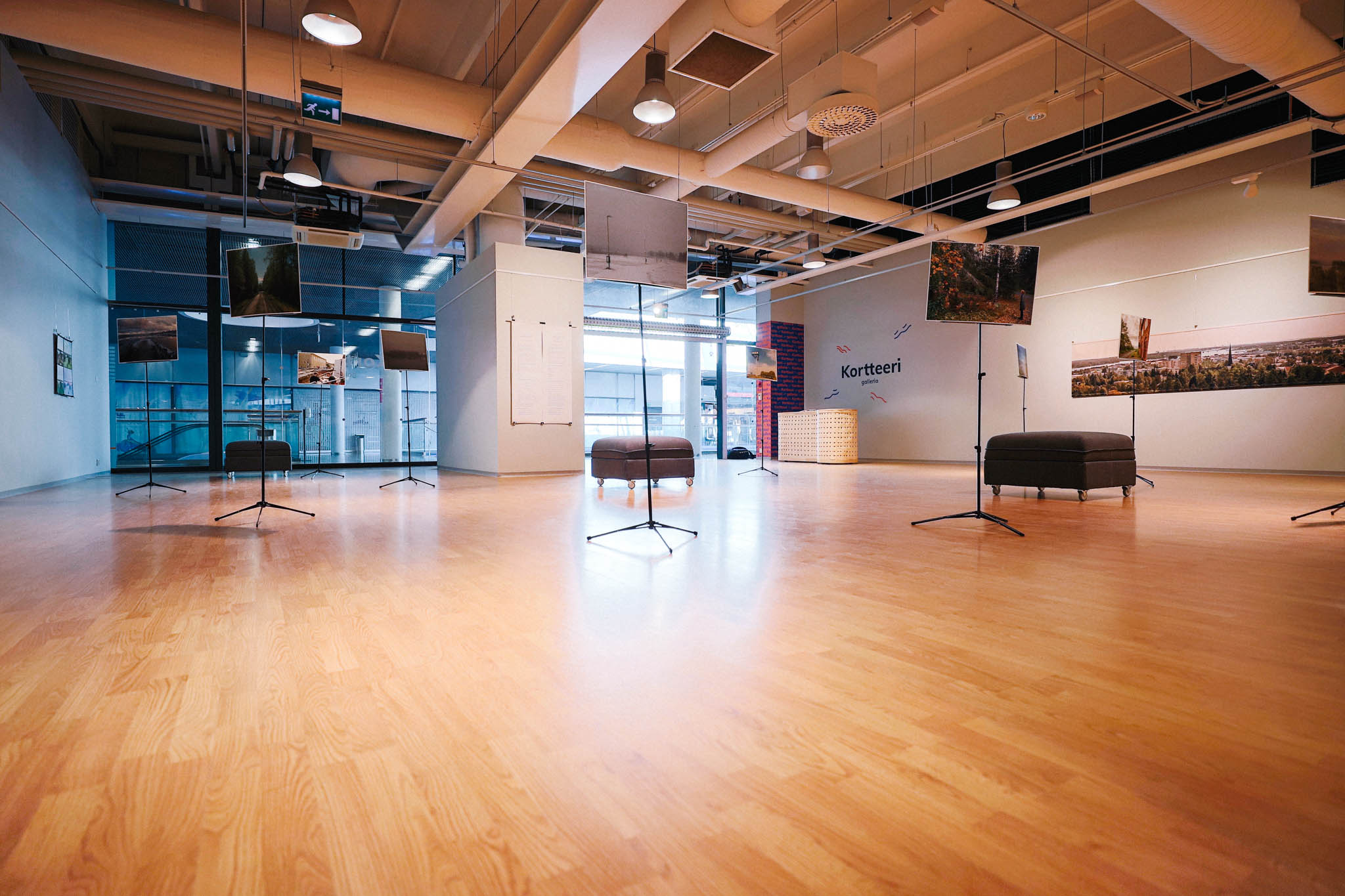 Sijainti ja aukioloajat
Sijainti kauppakeskuksen 2. kerroksessa Carlingsin ja Terveystalon välissä

Tila avoinna kauppakeskuksen aukioloaikojen mukaan
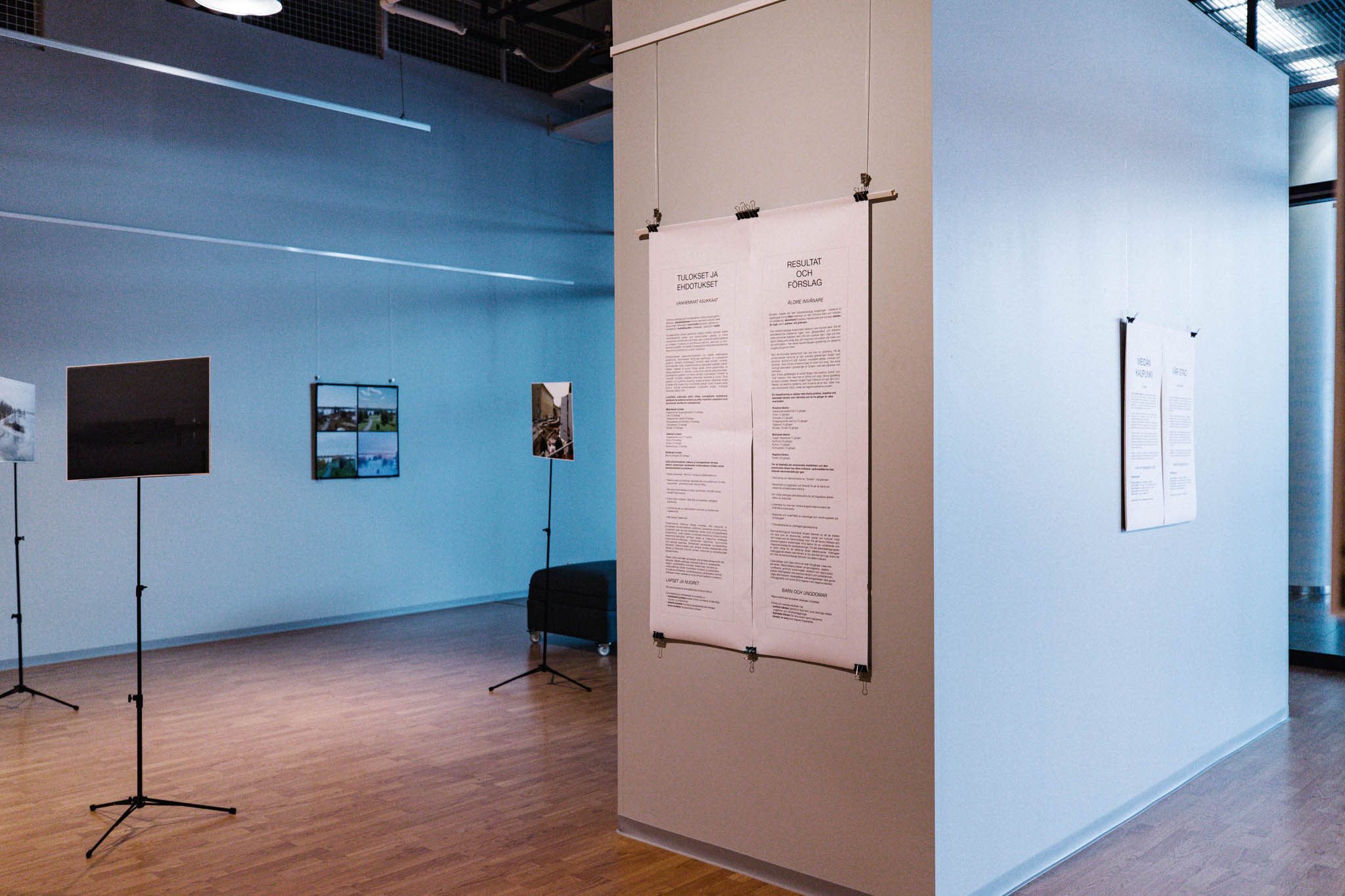 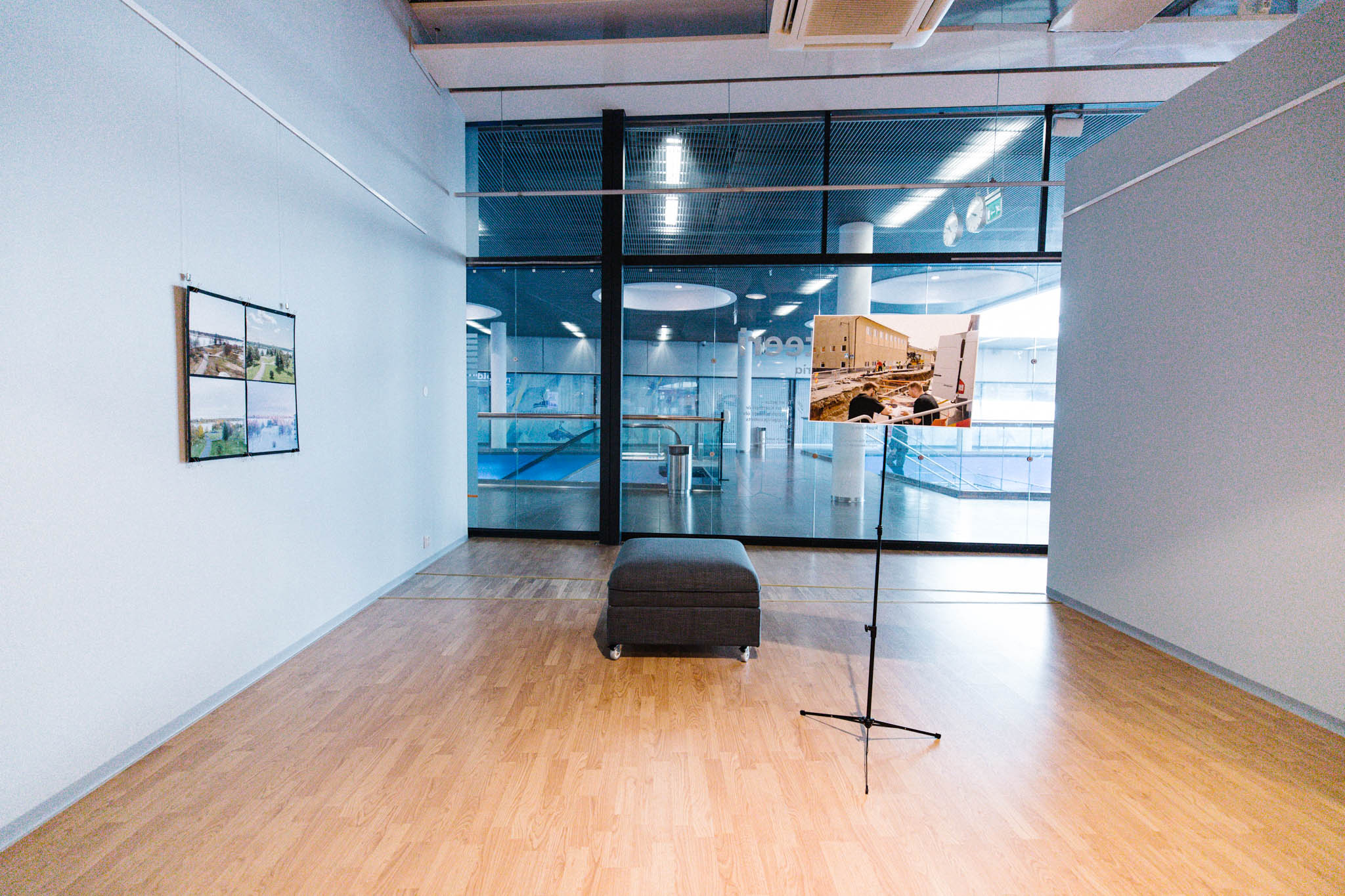 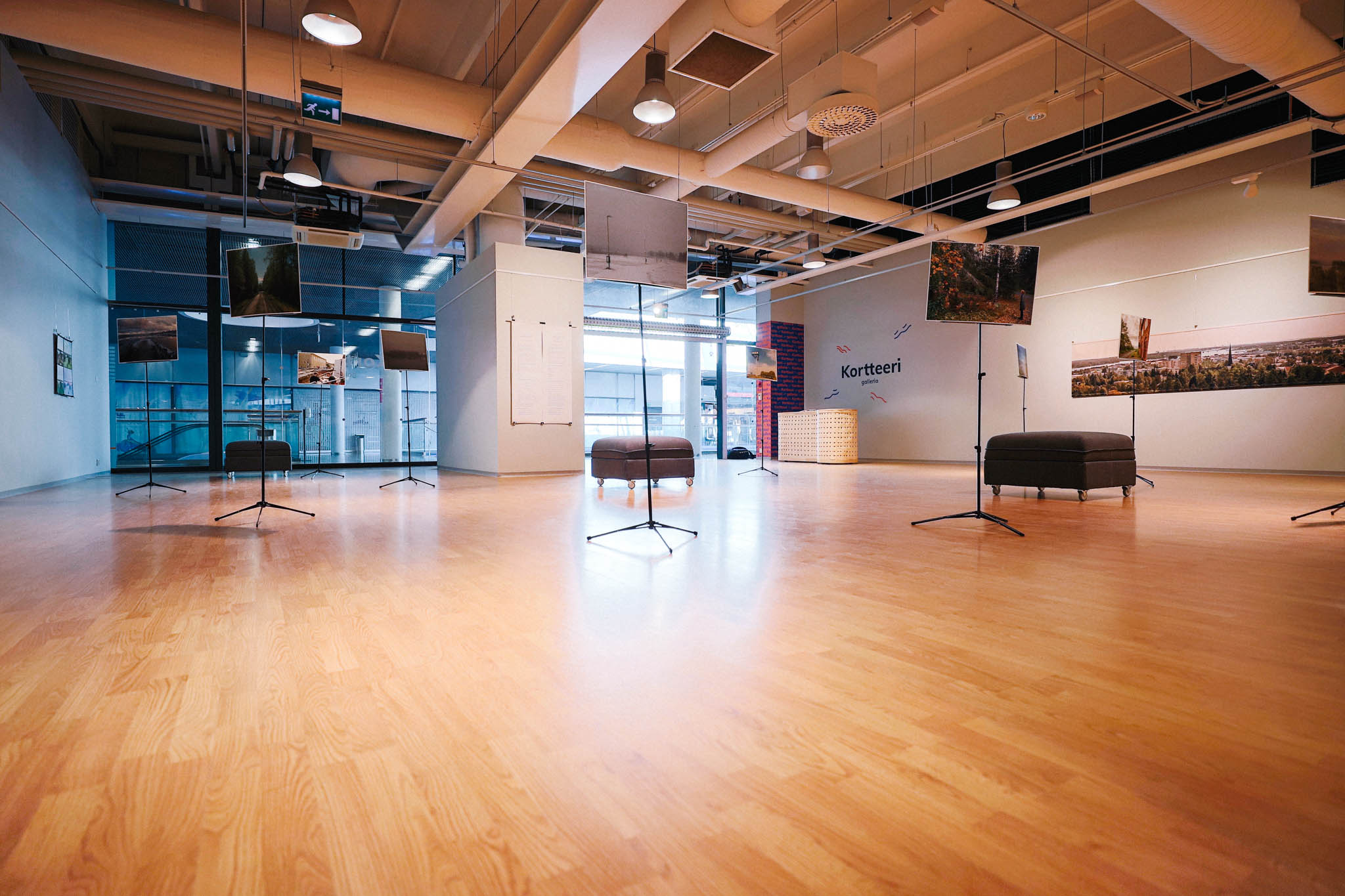 Kuvia Minun kaupunkini -näyttelystä
Kortteeri
Näyttelytilan pinta-ala yhteensä n. 170 m²

Ripustuskiskotilaa yhteensä 25 m
Vastaanottopöytä vieraskirjaa ja näyttelymateriaalia varten
Sohvamoduulit

Yleisvalaistus sekä kohdevaloja
Ripustustarvikkeet
Lukittavat loossien alaosat
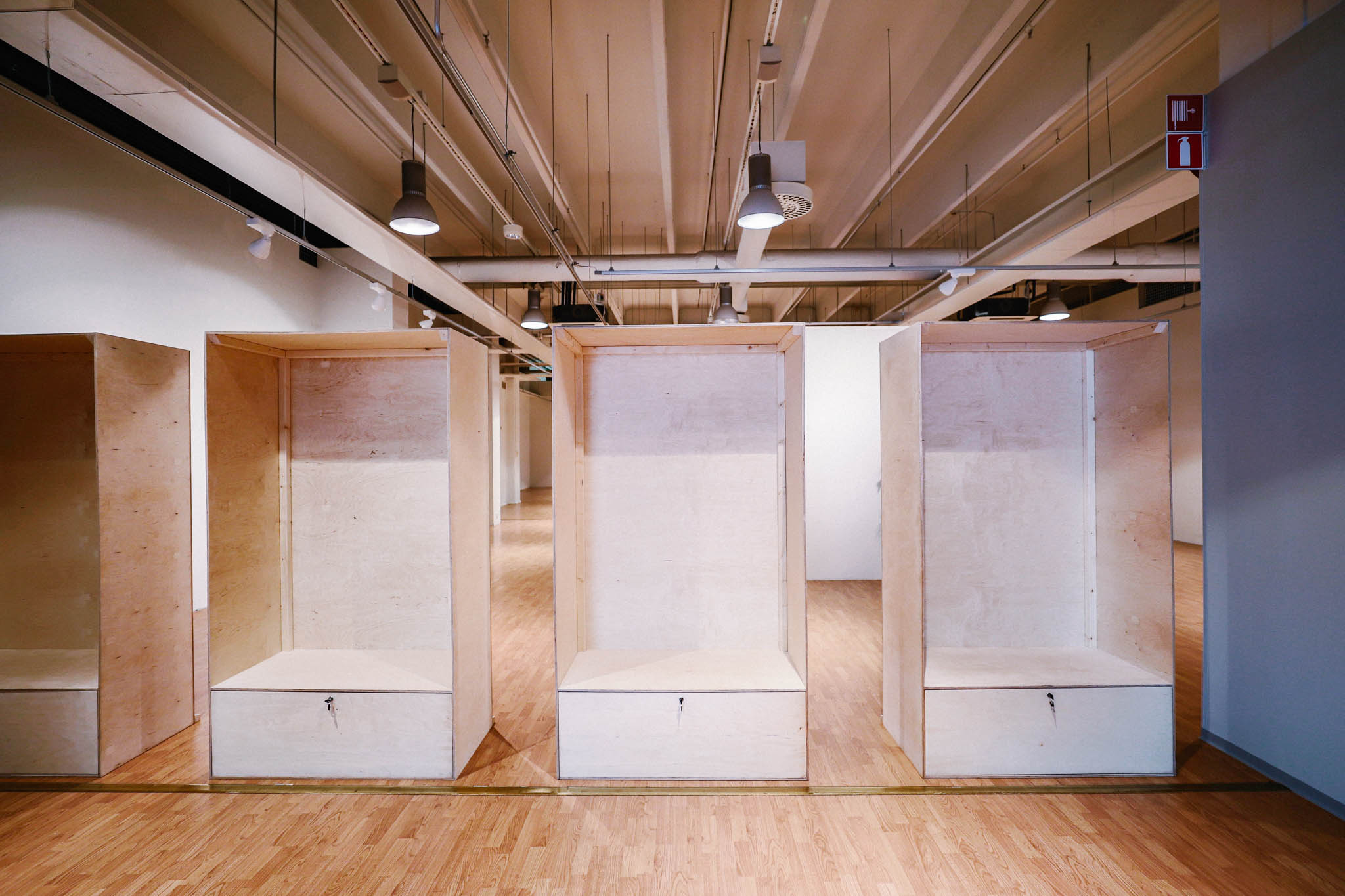 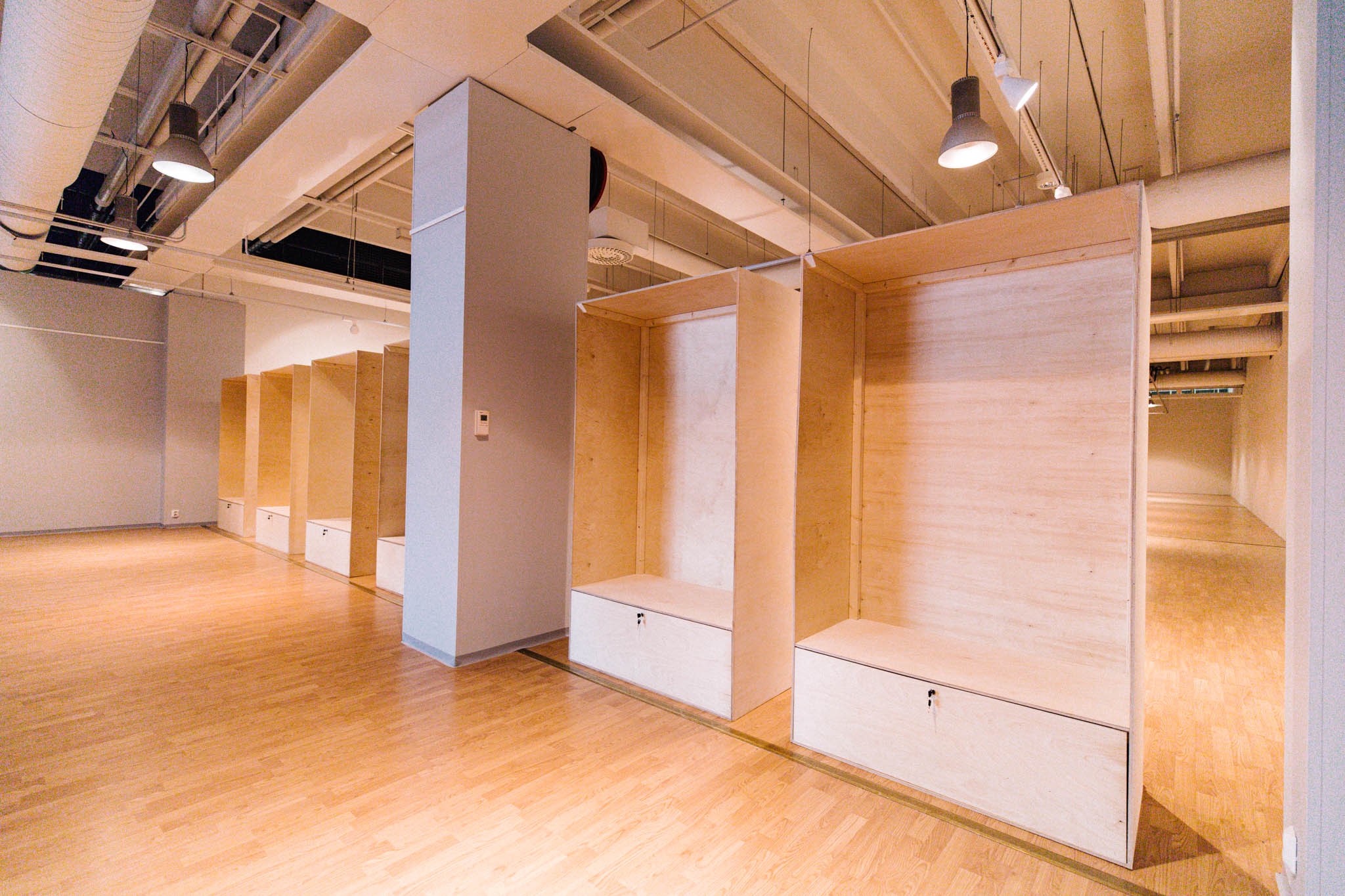 Loossit
Kortteerista löytyy yhteensä 6 kpl loosseja, joita voi käyttää ripustukseen tai veistosten/teosten esittelyyn
Loossit toimivat tilan rajauselementtinä ja ne voidaan myös kääntää
Loossien mitat: 120 * 220 cm
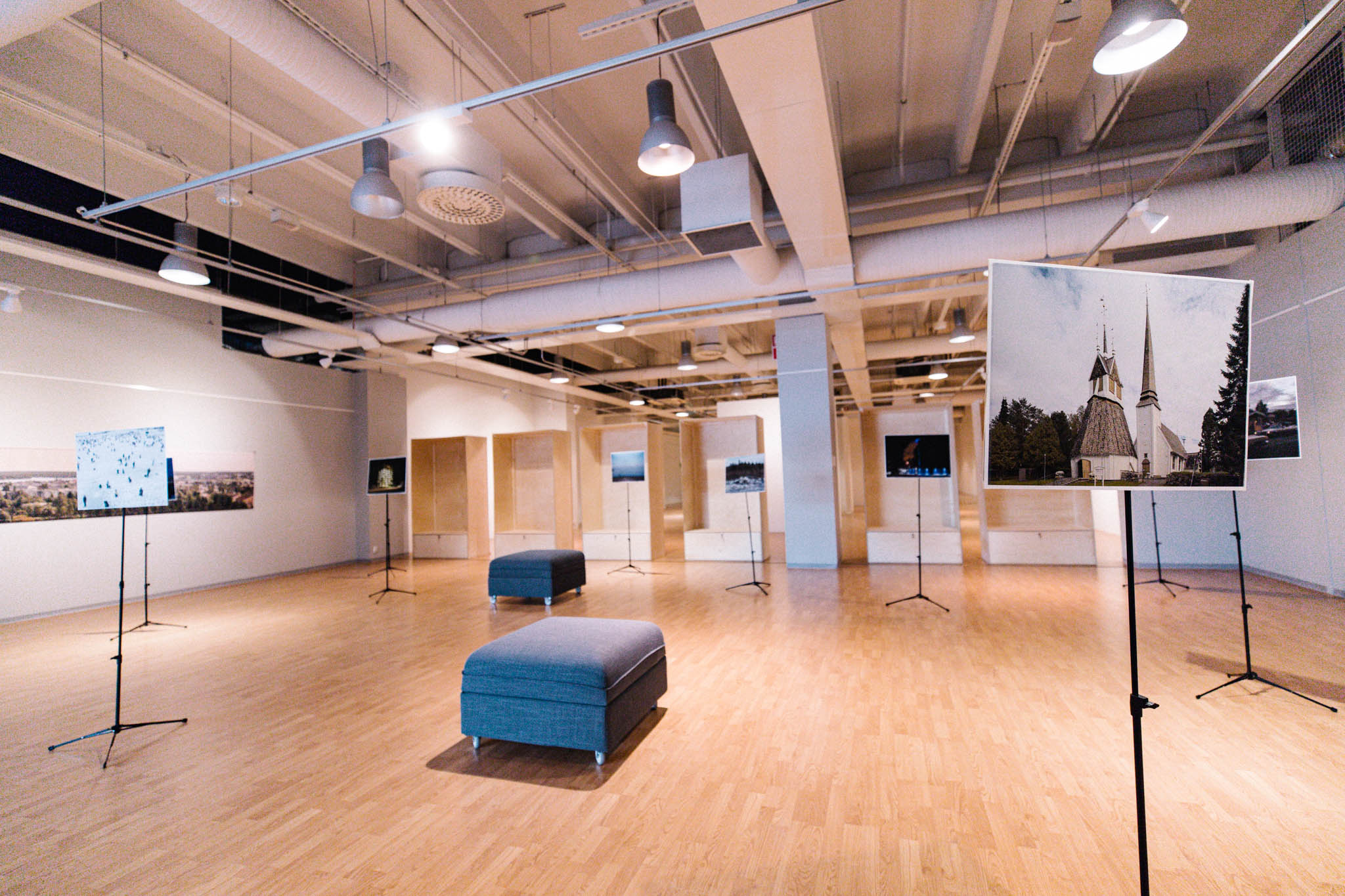 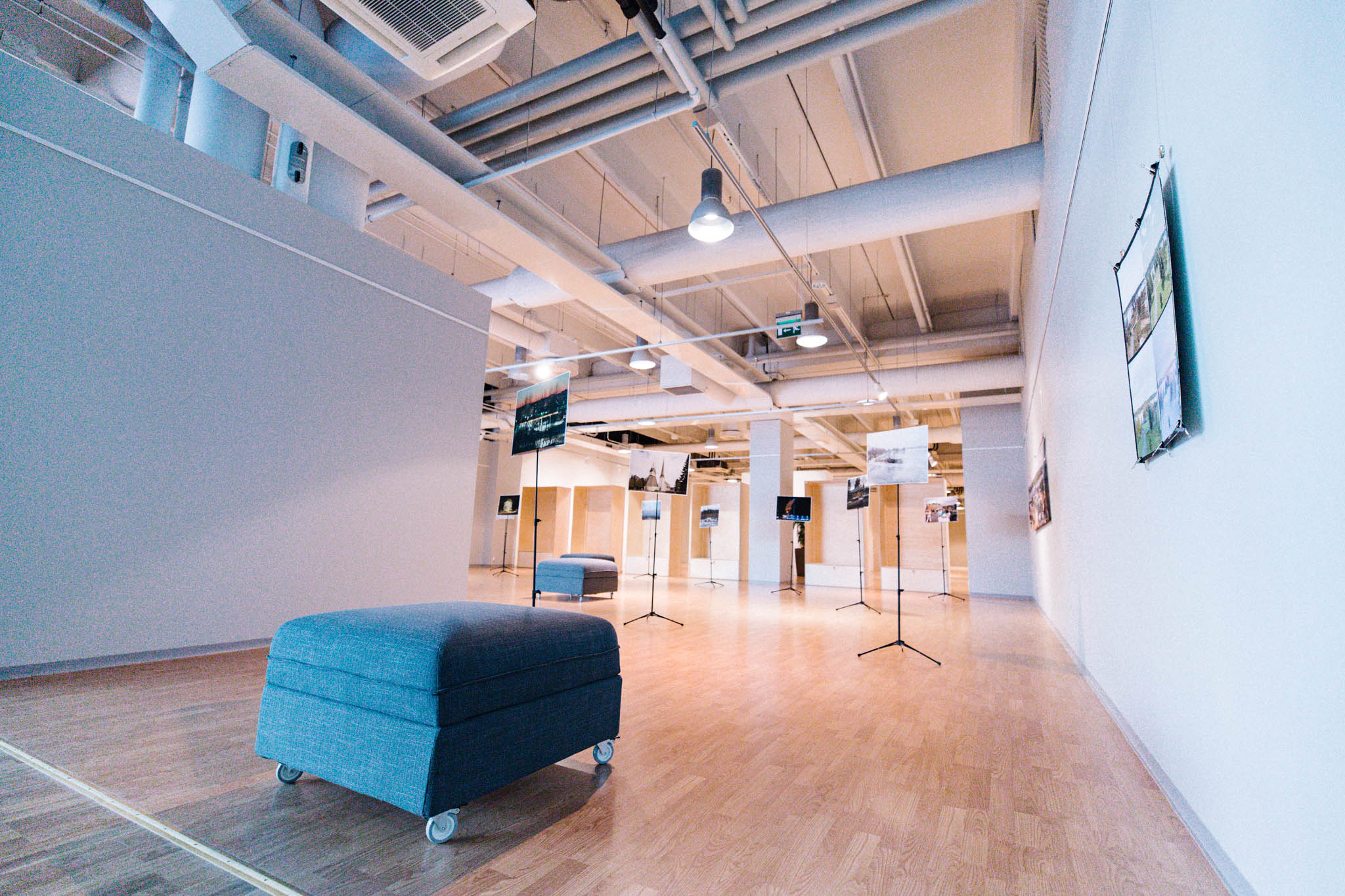 Sohvamoduulit
Näyttelytilassa on käytettävissä Ikean Vallentuna moduuleja, jotka näytteilleasettaja voi sijoittaa sopiviin paikkoihin näyttelytilassa
Moduuleista voidaan koota esim. kaksi sohvaa tai yhdistää ne pienemmiksi kokonaisuuksiksi
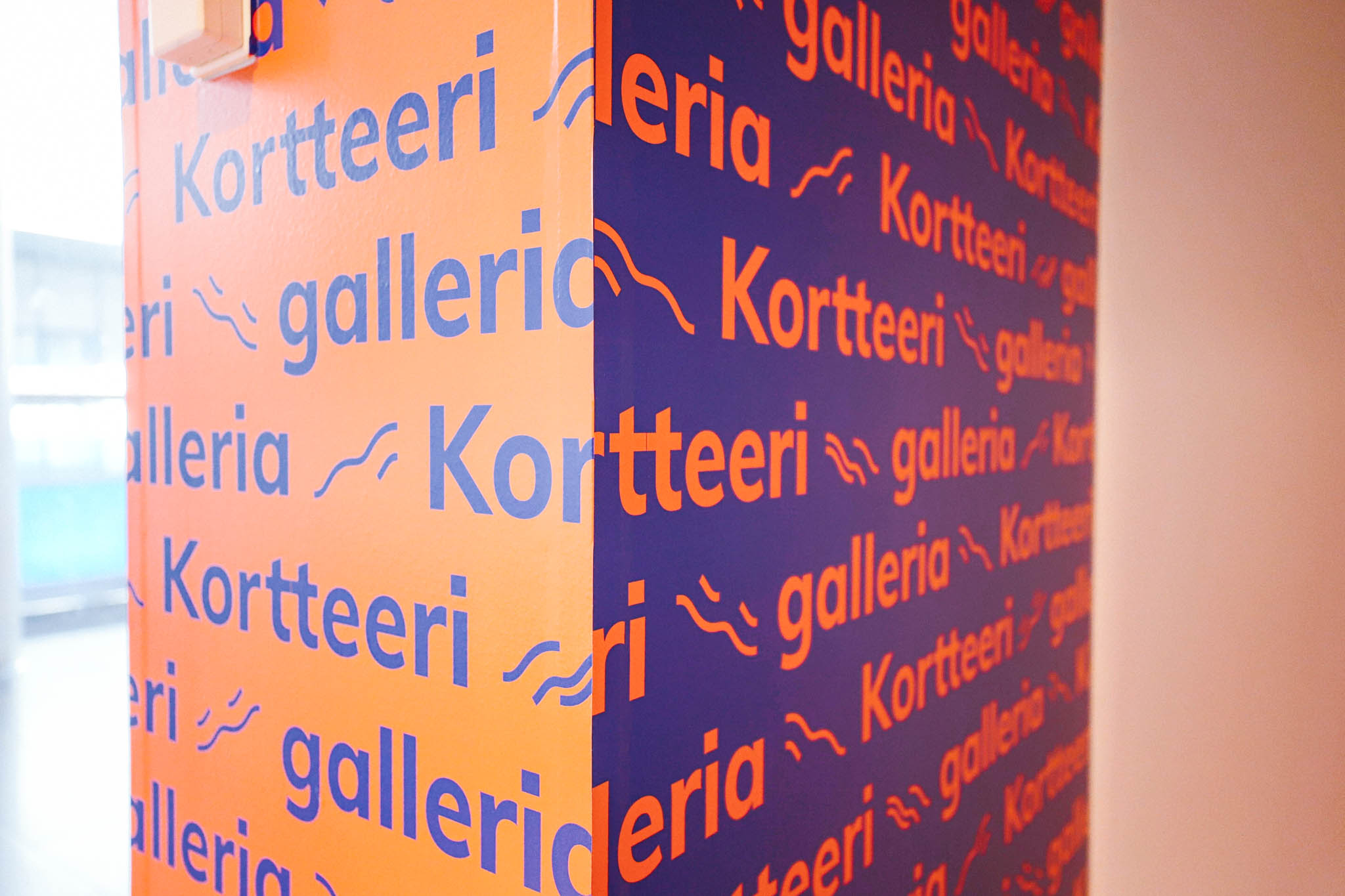 Lisätietoja ja vuokraus
Yhteisömanageri
Eija-Sinikka Juho
eija-sinikka.juho@t2l.fi
Rajalla På Gränsen kauppakeskus